Route to 2045Charlotte County-Punta Gorda MPO LRTP
May 18, 2020 MPO Board Meeting
Outline
Roadway Needs
Transit Needs
Bicycle/Pedestrian Master Plan
Project prioritization
Revenue Assumptions
Roadway Needs
Builds on the 2040 Needs and 2023 committed projects
Harborview Road Widening
Edgewater/Flamingo
Phases 3, 4, and 5
Connection between SR 776 and US 41
SR 776 and Veterans Blvd
Lane Reductions / Road Diet (US 17 and US 41)
Burnt Store Road Extension and Taylor Road Widening
Potential I-75 Interchanges / Modifications (FDOT Feasibility Study)
Coordination with neighboring MPOs
Roadway Needs
US 41 Community Vision Plan
Road Diet on US 41 from Kings Hwy to Peace River Bridge (4 lanes)
Road Diet on US 41 in City of Punta Gorda from Peace River Bridge to William St (2 lane one-way pair)
Lower Speeds – Punta Gorda, Murdock Circle area
Safety, Pedestrian Crossings, and Landscape
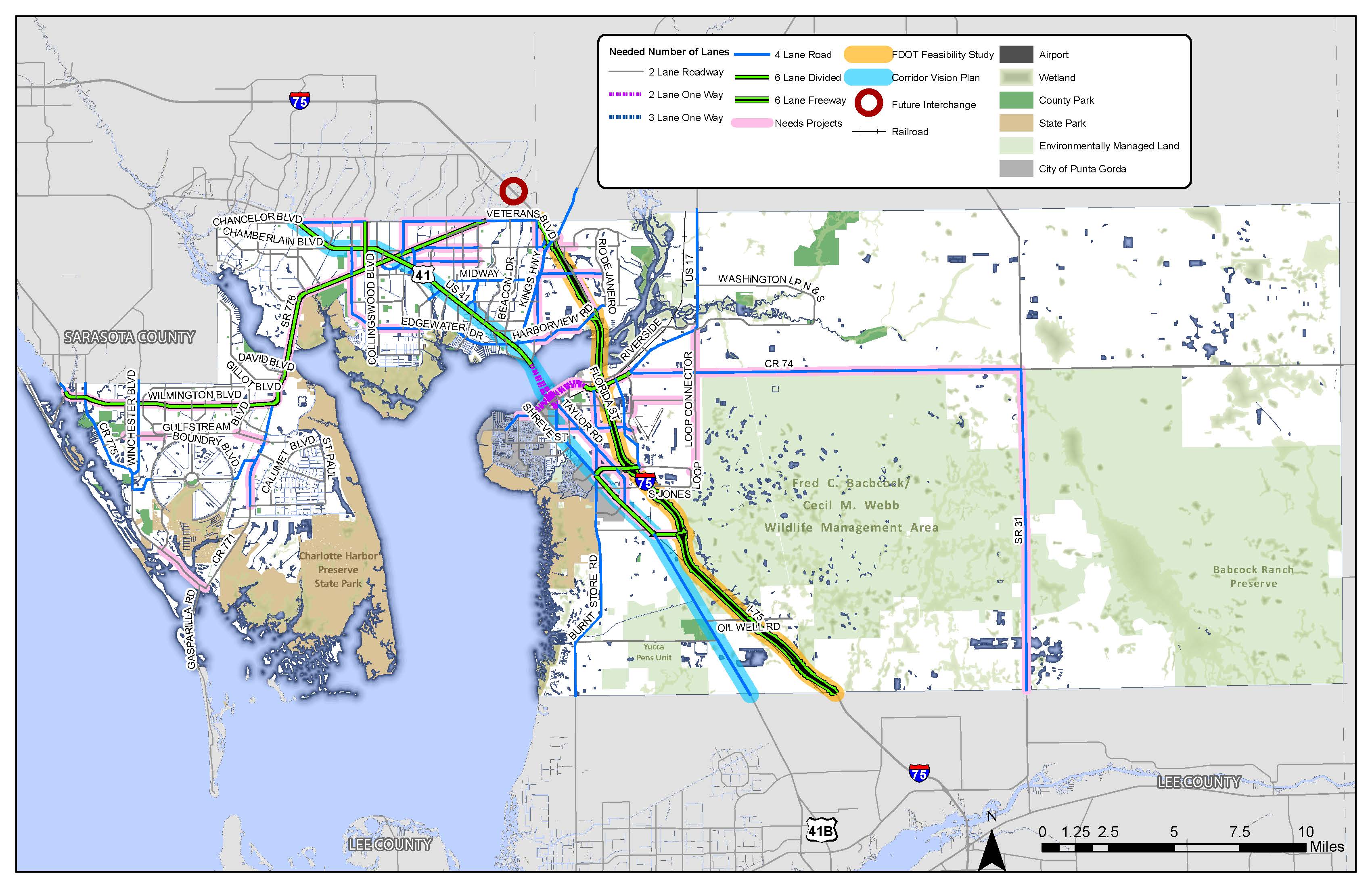 2045 Long Range Transportation Plan
3
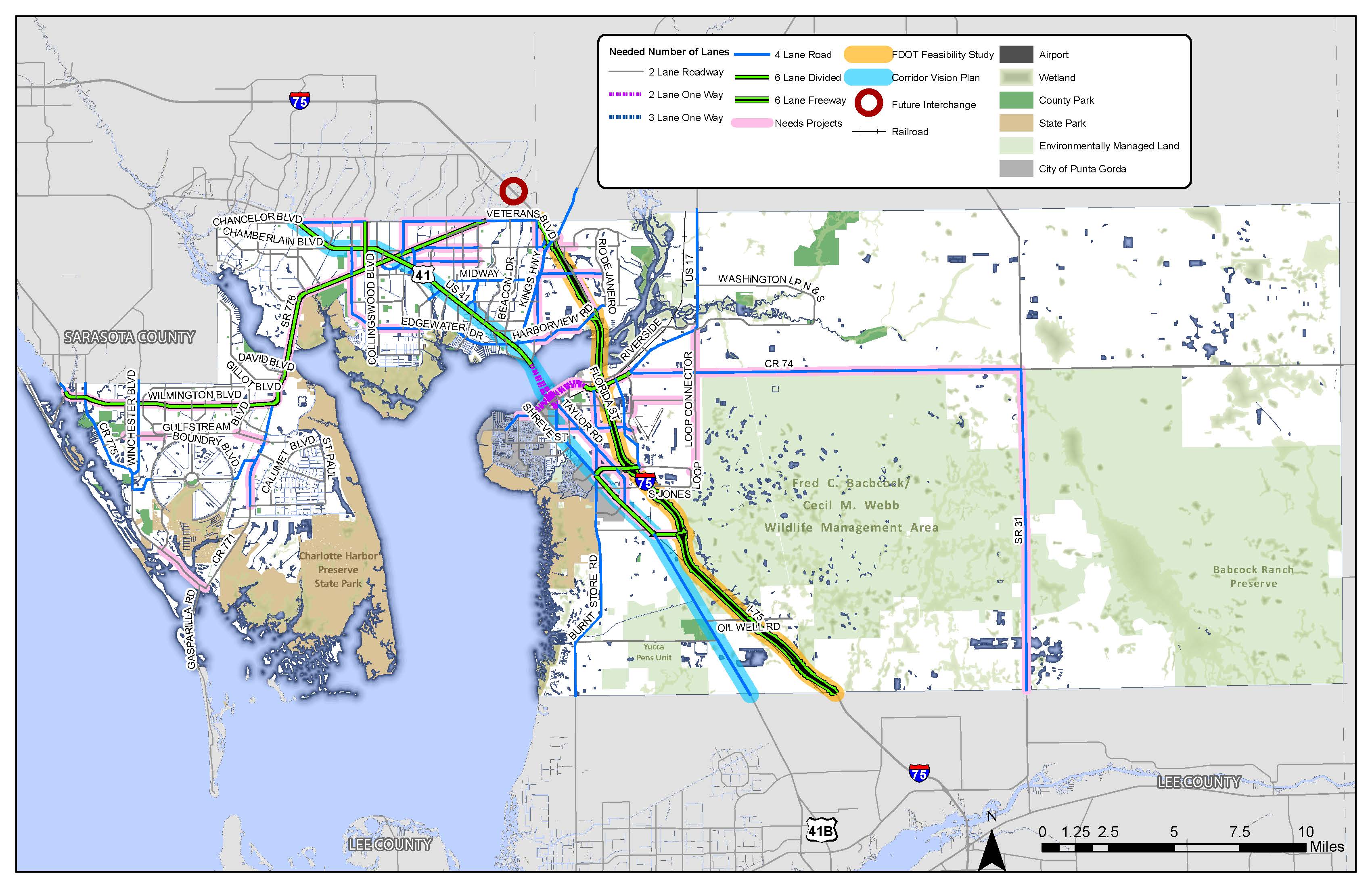 Transit Needs
Consistent with Transit Development Plan
Enhanced Dial-a-Ride & Charlotte Link
Along US 41 Corridor
Englewood (SR 776 / Englewood Library)
Punta Gorda
US 41/Airport Connector Route
Express service to Englewood & Beach Circulator
Peak hour express service to Babcock Ranch
Bicycle/Pedestrian Needs
Bicycle/Pedestrian Master Plan
SunTrail Network
US 41 Corridor Vision Plan
Lee County to Burnt Store (Tier 1)
Peace River to Midway (Tier 1) 
Midway to SR 776 (Tier 2)
Cape Haze Pioneer Trail Corridor
Opportunities to build with roadway projects
Harbor View Road (Tier 1)
Edgewater Drive (Tier 1)
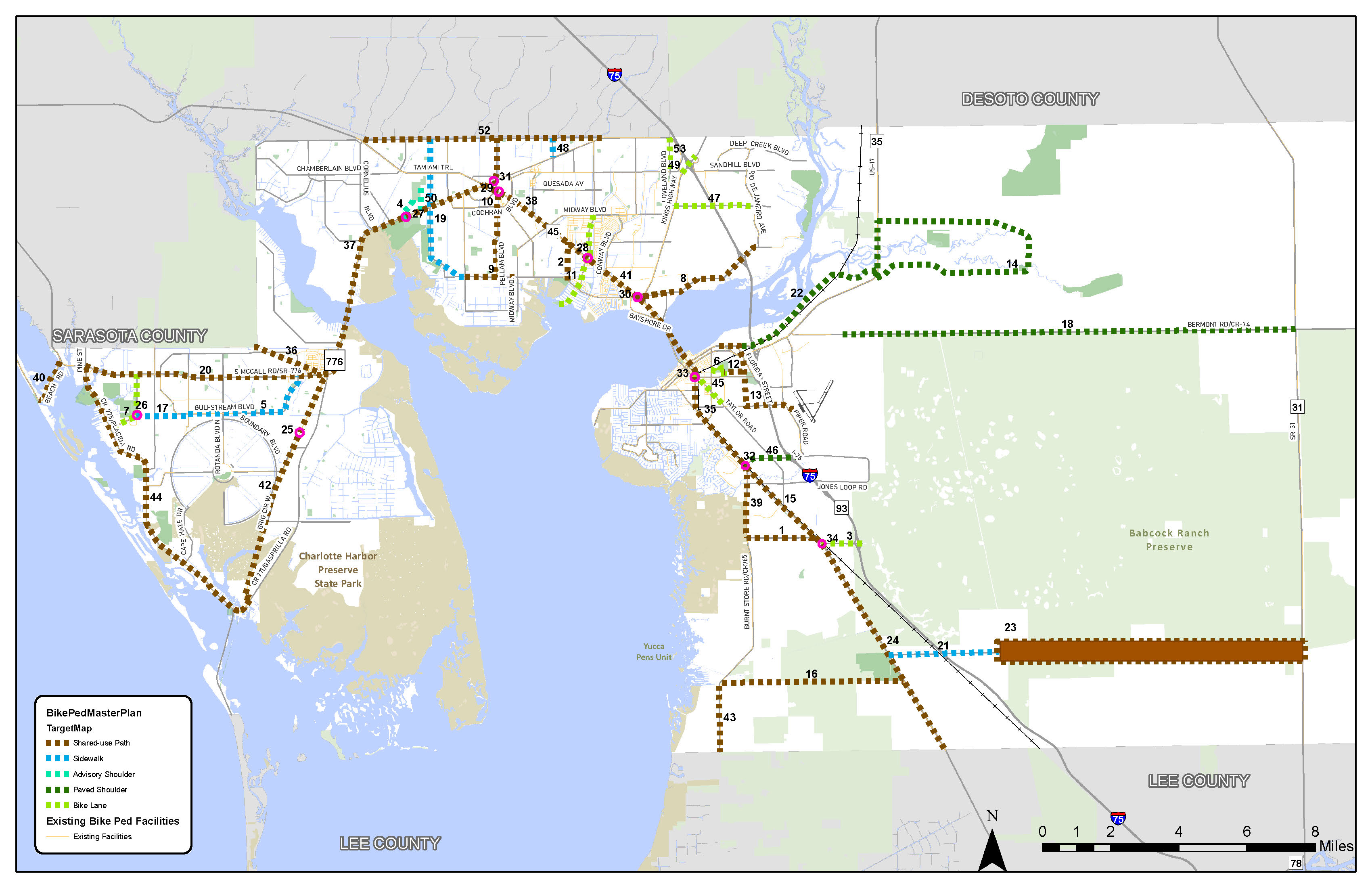 2045 LRTP Needs Costs ($ millions – 2019 Current Year)
Prioritization Criteria
2045 Long Range Transportation Plan
10
Prioritization Criteria
Federal / State Revenues (Millions – Future Year)
2040 LRTP Federal / State Revenues = $524 million
23% Increase over 2040 LRTP
2045 Long Range Transportation Plan
12
Existing Local Revenues (Millions – Future Year)
2040 LRTP Local Revenues = $399 million
48% Increase over 2040 LRTP
Confirm Impact Fee and Sales Tax Assumptions
Fuel Taxes include vehicle efficiencies and declining usage
2045 Long Range Transportation Plan
13
Cost and Revenue Comparison
Inflation factors provided by FDOT for estimating future year project costs
Future Year Revenues = $1,238 million
2019 Deflated Revenues = $751 million
Project cost estimates = $3,205 million
2045 Long Range Transportation Plan
14
Schedule and Next Steps
May
Local and Regional Coordination
Submitted list of projects for alternatives testing
Apply prioritization criteria
Develop initial list of cost feasible projects
June
Meet with LRTP Subcommittee to refine cost feasible projects
Prepare for virtual public meeting (June 15 – 26 tentatively)
July 
Present draft Cost Feasible Plan to Committees and MPO
Begin 30-day public comment and review period.
October 5, 2020
LRTP Adoption
2045 Long Range Transportation Plan
15
Route to 2045Charlotte County-Punta Gorda MPO LRTP
May 18, 2020
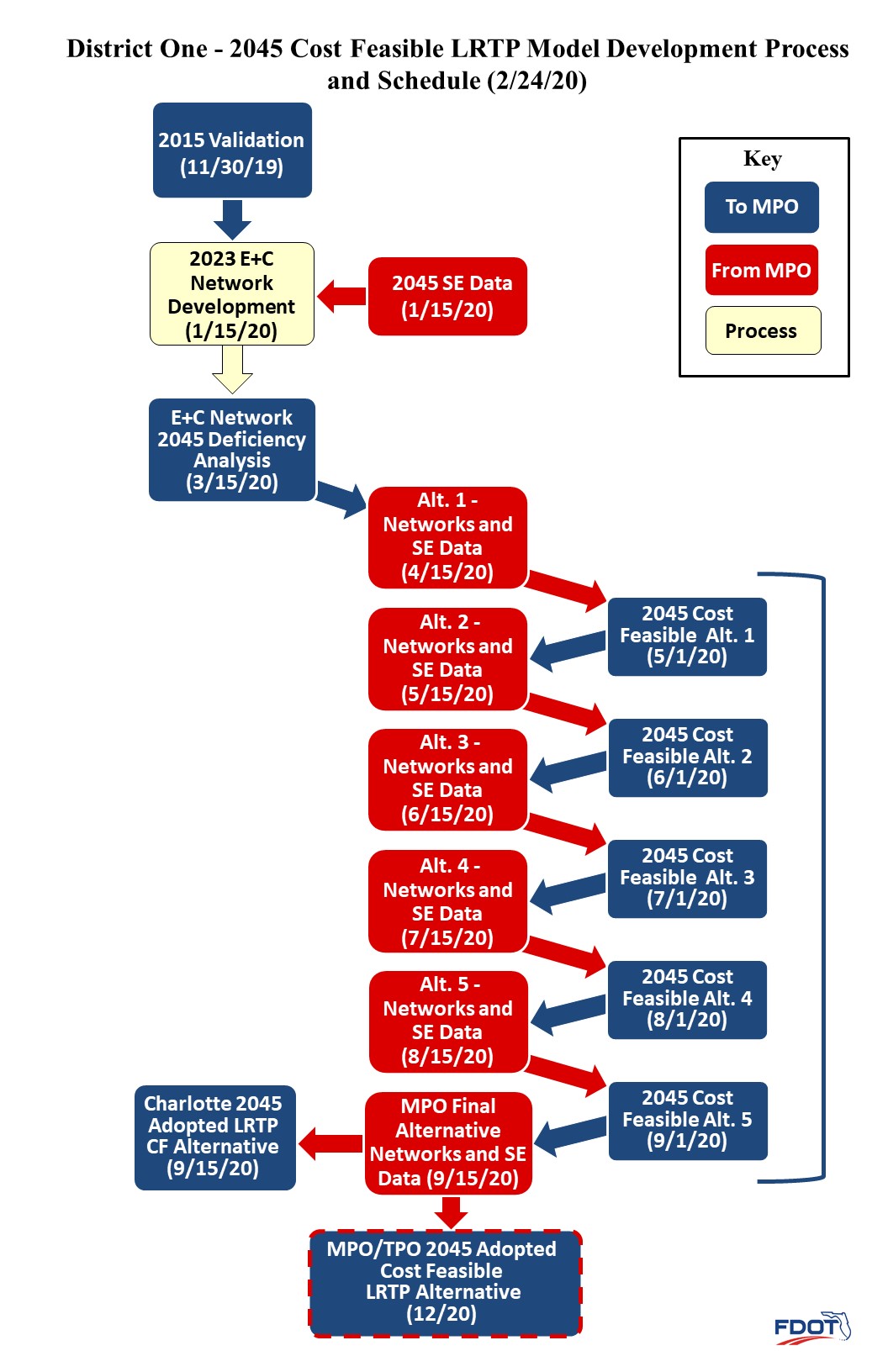 2045 Long Range Transportation Plan
17